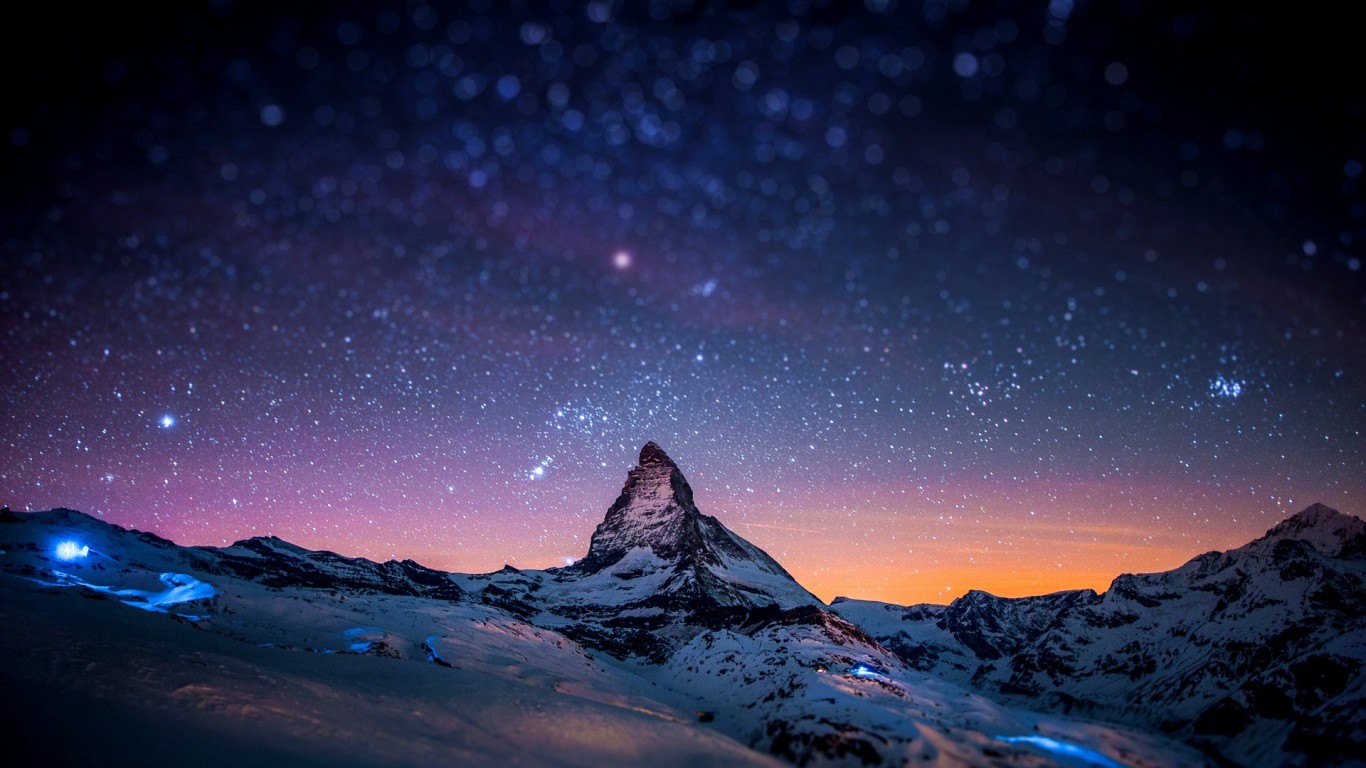 DESIGNED BY NIGHT
ADD YOUR TEXE
BUSINESS
SUMMERISE REPORT
POWERPOINT
BUSINESS
SUMMERISE REPORT
POWERPOINT
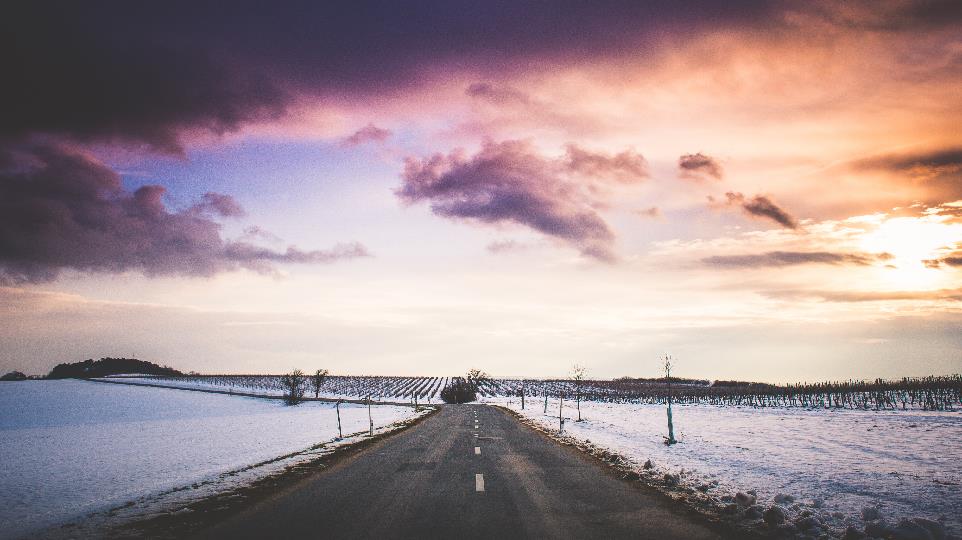 CONTNET
PART ONE
PART TWO
Frequently, your initial font choice is taken out of your awesome hands
Frequently, your initial font choice is taken out of your awesome hands
PART THREE
PART FOUR
Frequently, your initial font choice is taken out of your awesome hands
Frequently, your initial font choice is taken out of your awesome hands
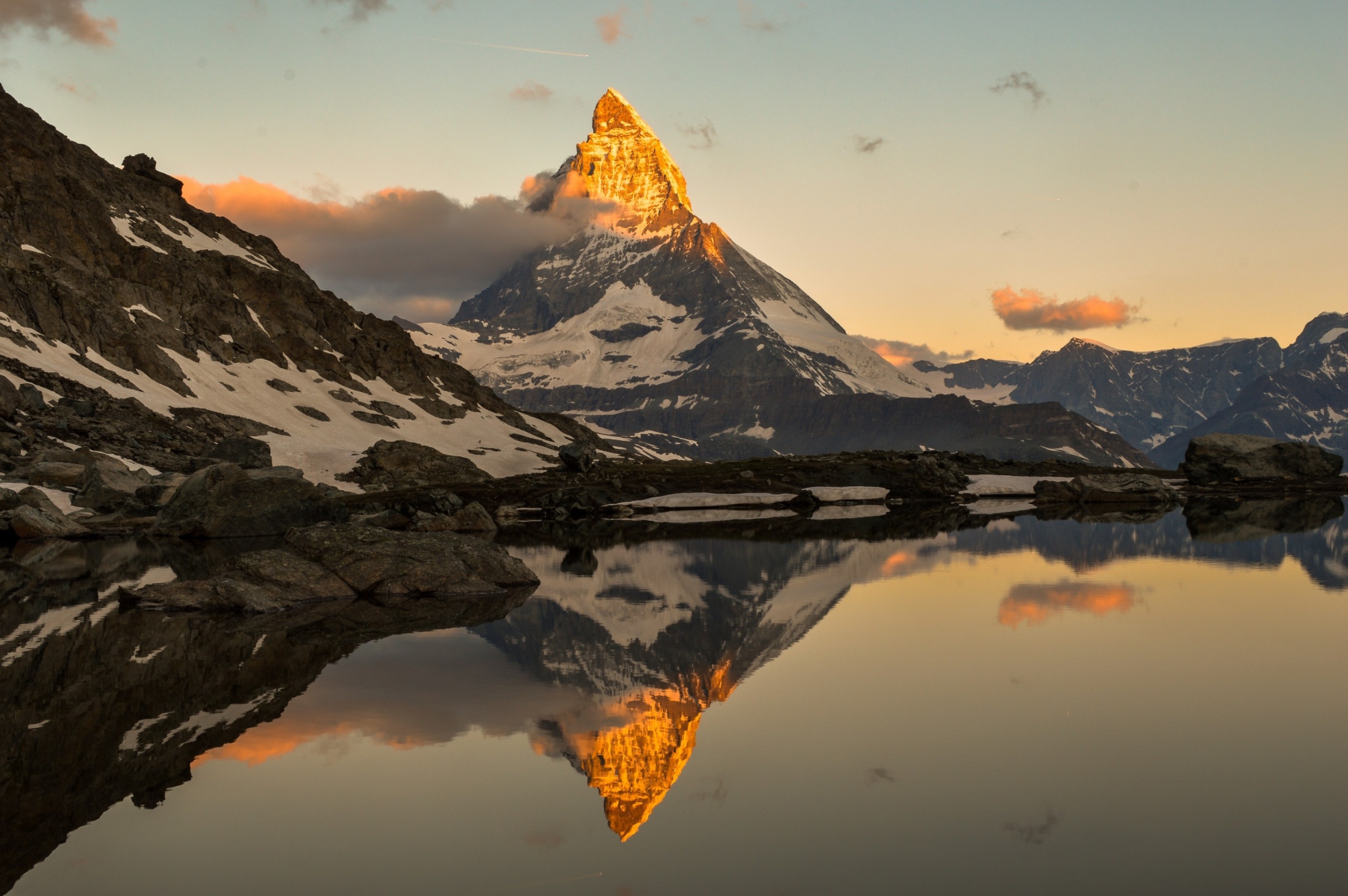 PART ONE
PRESENTATION
Unique & Minimal Template
ABOUT US
ABOUT US
OUR VISION
Element One
Entrepreneurial activities differ substantially depending on the type of organization and creativity involved.
Element Two
Entrepreneurial activities differ substantially depending on the type of organization and creativity involved.
Element Three
Entrepreneurial activities differ substantially depending on the type of organization and creativity involved.
Element Four
Entrepreneurial activities differ substantially depending on the type of organization and creativity involved.
OUR PROJECTS
1
2
3
Awesome & creative designs
Mixing only great products
Wonderful lights for the night
Frequently, your initial font choice is taken out of your awesome hands
Frequently, your initial font choice is taken out of your awesome hands
Frequently, your initial font choice is taken out of your awesome hands
OUR PROJECTS
z
z
Apple Devices
Apple Devices
Apple Devices
WORK 1
WORK 2
WORK 3
Entrepreneurial activities differ substantially depending on the type of organization and creativity involved.
PART TWO
PRESENTATION
Unique & Minimal Template
Strengths List
Analysis
ALL ELEMENTS ARE VECTOR BASED
Entrepreneurial activities differ substantially depending on the type of organization and creativity involved.
ALL ELEMENTS ARE VECTOR BASED
Entrepreneurial activities differ substantially depending on the type of organization and creativity involved.
ALL ELEMENTS ARE VECTOR BASED
Entrepreneurial activities differ substantially depending on the type of organization and creativity involved.
Weaknesses List
Analysis
ALL ELEMENTS ARE VECTOR BASED
Frequently, your initial font choice is taken out of your awesome hands also we are companies
ALL ELEMENTS ARE VECTOR BASED
Frequently, your initial font choice is taken out of your awesome hands also we are companies
ALL ELEMENTS ARE VECTOR BASED
Frequently, your initial font choice is taken out of your awesome hands also we are companies
Weaknesses List
Analysis
ALL ELEMENTS ARE VECTOR BASED
Frequently, your initial font choice is taken out of your awesome hands also we are companies
ALL ELEMENTS ARE VECTOR BASED
Frequently, your initial font choice is taken out of your awesome hands also we are companies
ALL ELEMENTS ARE VECTOR BASED
Frequently, your initial font choice is taken out of your awesome hands also we are companies
Weaknesses List
Analysis
ALL ELEMENTS ARE VECTOR BASED
Frequently, your initial font choice is taken out of your awesome hands also we are companies
ALL ELEMENTS ARE VECTOR BASED
Frequently, your initial font choice is taken out of your awesome hands also we are companies
ALL ELEMENTS ARE VECTOR BASED
Frequently, your initial font choice is taken out of your awesome hands also we are companies
PART THREE
PRESENTATION
Unique & Minimal Template
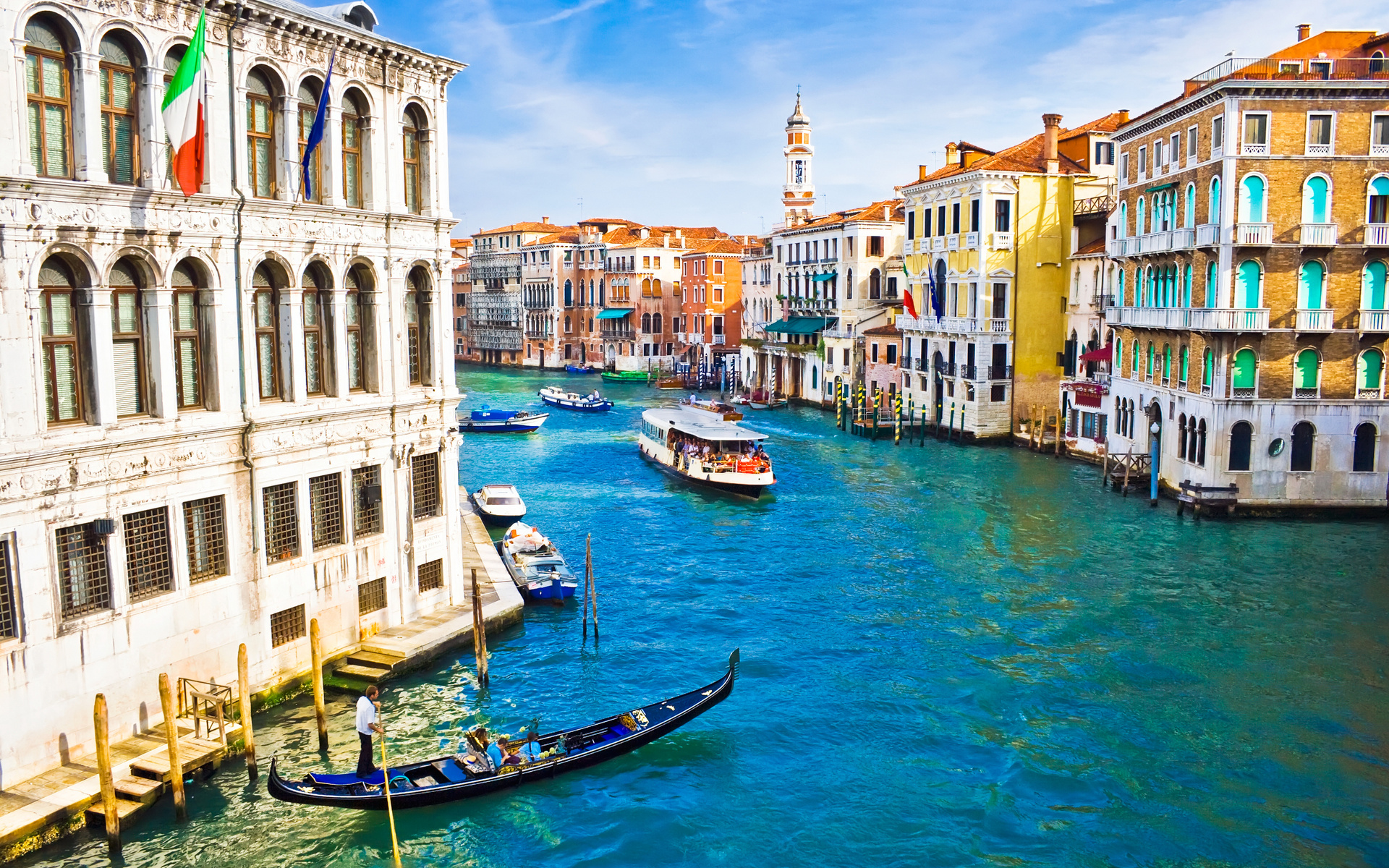 WHAT CAN 
WE DO FOR YOU？
SANDRA BULLET
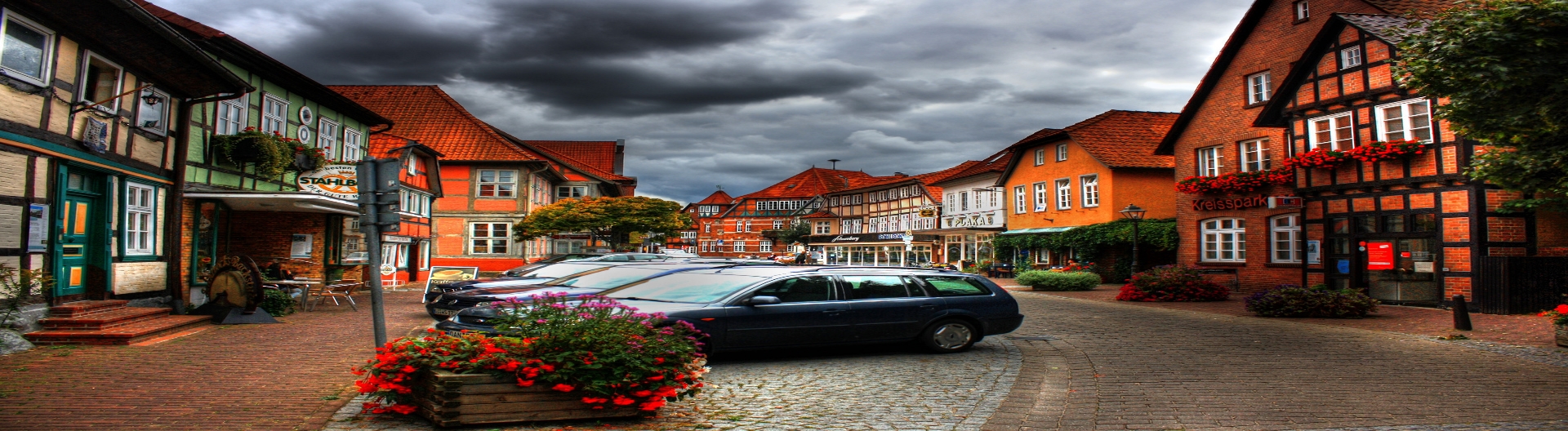 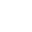 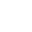 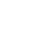 ABOUT US
OUR TEAM
PROJECTS
SERVICES
Accept what was and what is, and you’ll have more positive energy to pursue what will be.
Accept what was and what is, and you’ll have more positive energy to pursue what will be.
Accept what was and what is, and you’ll have more positive energy to pursue what will be.
Accept what was and what is, and you’ll have more positive energy to pursue what will be.
This is the best
App for iPhones
ALL ELEMENTS ARE VECTOR BASED
Frequently, your initial font choice is taken out of your awesome hands also we are companies
ALL ELEMENTS ARE VECTOR BASED
Frequently, your initial font choice is taken out of your awesome hands also we are companies
ALL ELEMENTS ARE VECTOR BASED
Frequently, your initial font choice is taken out of your awesome hands also we are companies
We have the best
selection of slides
SUITABLE INTERFACE
MUSIC ALL DAY
GREAT ECOMMERCE
CREATIVE WEBSITE LAYOUTS
iMac Device
Creative Mockup
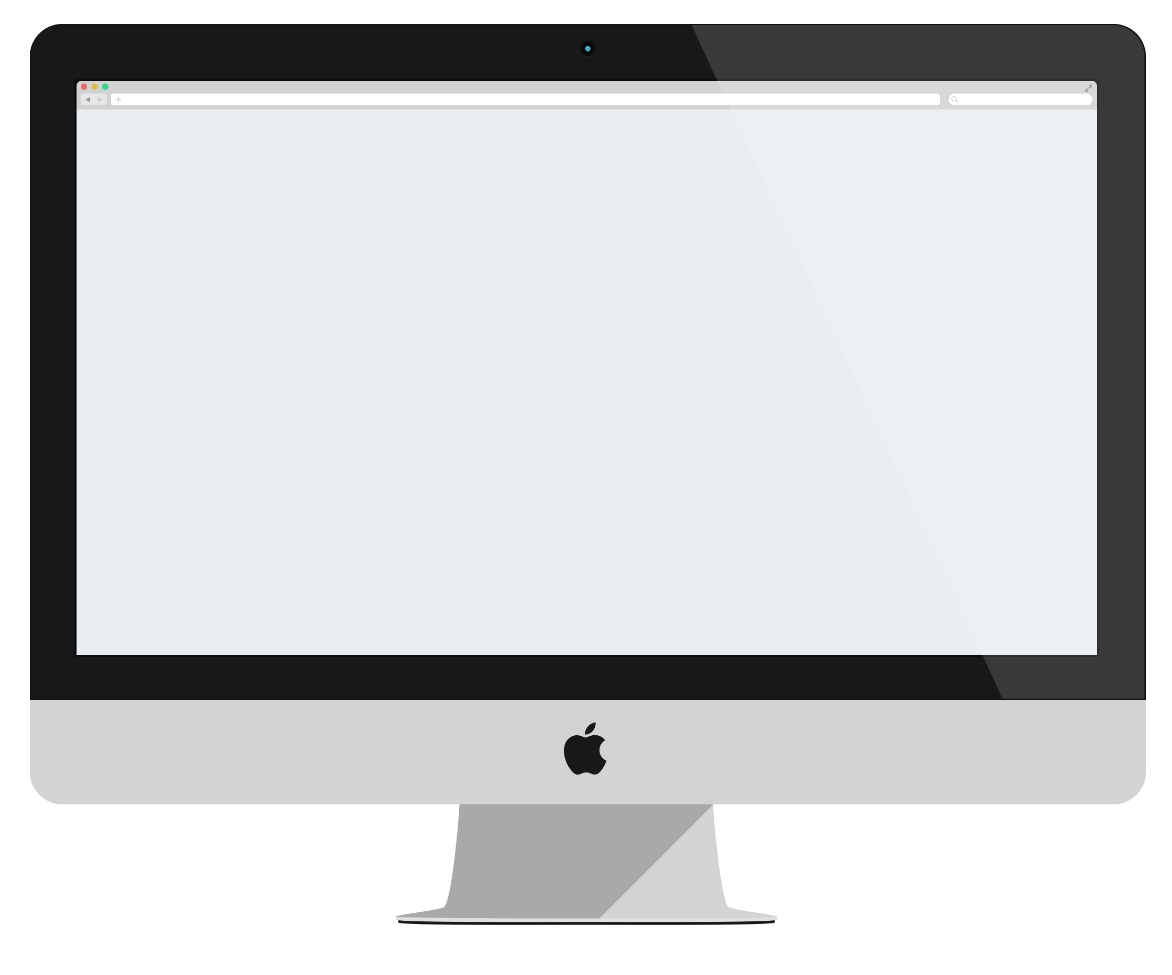 ALL ELEMENTS ARE VECTOR BASED
Frequently, your initial font choice is taken out of your awesome hands also we are companies
ALL ELEMENTS ARE VECTOR BASED
Frequently, your initial font choice is taken out of your awesome hands also we are companies
ALL ELEMENTS ARE VECTOR BASED
Frequently, your initial font choice is taken out of your awesome hands also we are companies
TIMELINE
STEP 01
STEP 02
STEP 03
Lorem ipsum dolor sit, consectetur adipisicing elit, eiusmod tempor dolore magna aliqua.
Lorem ipsum dolor sit, consectetur adipisicing.
Lorem ipsum dolor sit, consectetur adipisicing just elit.
NOW
WE HAVE DONE
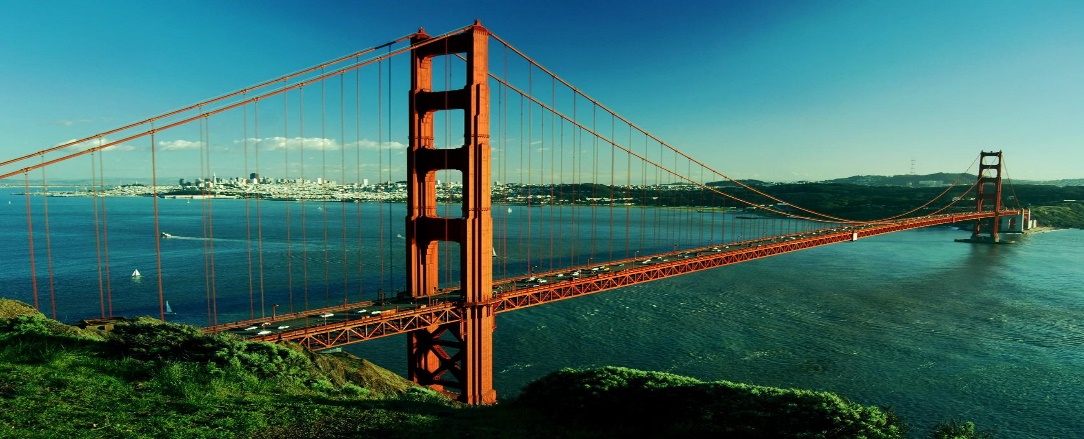 2017
STEP 04
Lorem ipsum dolor sit, consectetur adipisicing.
PART FOUR
PRESENTATION
Unique & Minimal Template
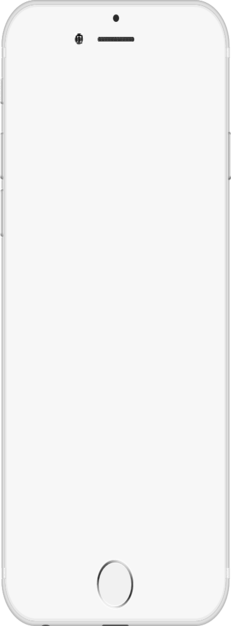 PROMOTION TEXT
MOCK UP
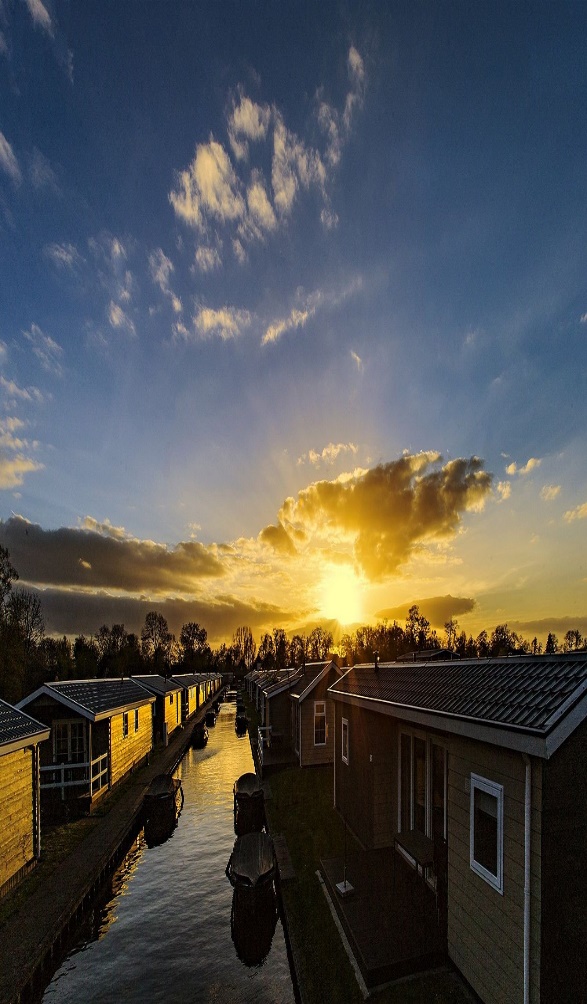 Lorem ipsum dolor sit amet, consectetur adipisicing elit, sed do eiusmod tempor incididunt ut labore et dolore magna aliqua. Ut enim ad minim veniam, quis nostrud.
1
2
3
SUBTITLE
SUBTITLE
SUBTITLE
Lorem ipsum dolor sit, consectetur adipisicing elit, eiusmod tempor dolore magna aliqua.
Lorem ipsum dolor sit, consectetur adipisicing elit, eiusmod tempor dolore magna aliqua.
Lorem ipsum dolor sit, consectetur adipisicing elit, eiusmod tempor dolore magna aliqua.
MESSAGES
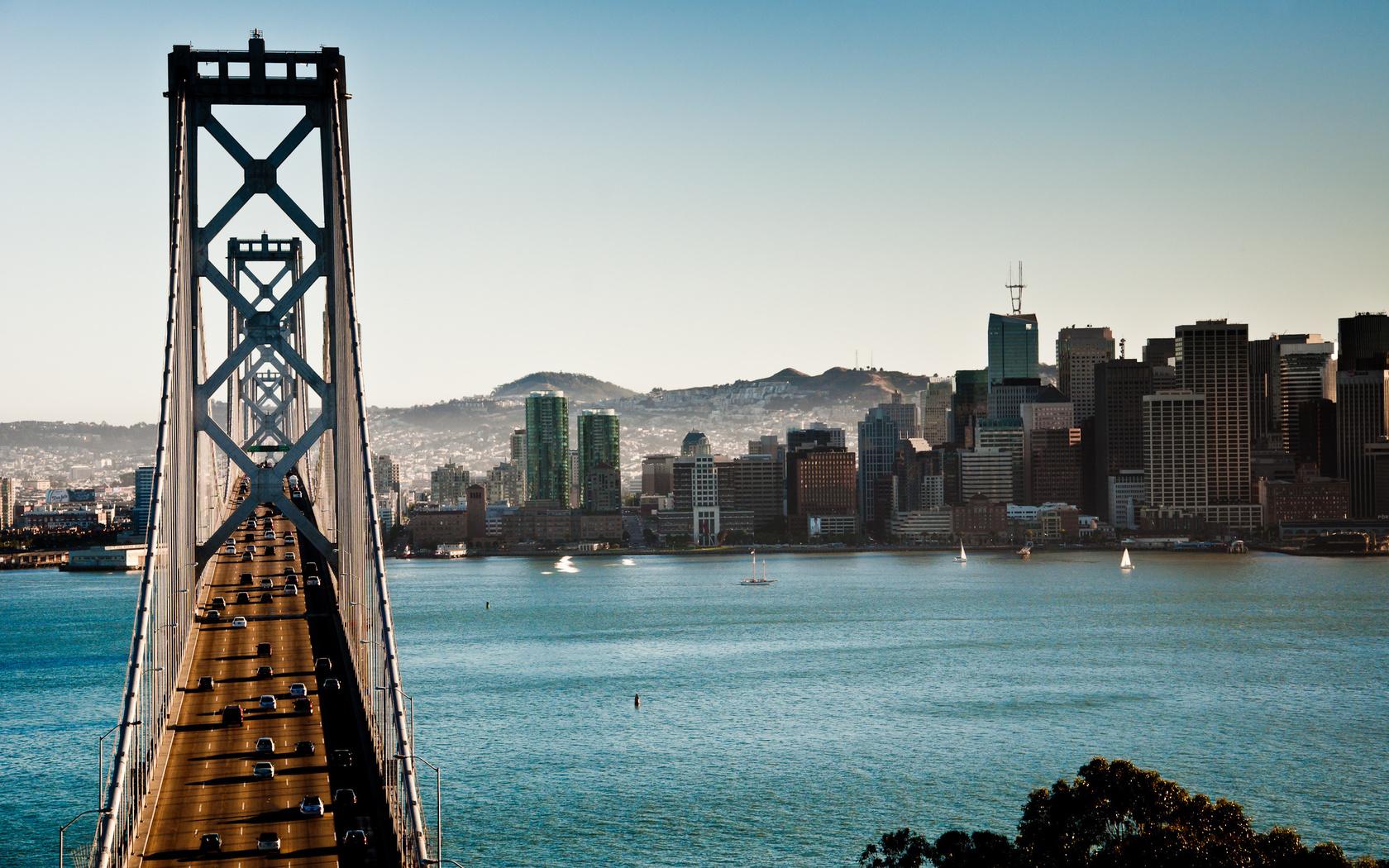 Lorem ipsum dolor sit, consectetur adipisicing elit, eiusmod tempor dolore magna aliqua.
SUBTITLE
SUBTITLE
SUBTITLE
Lorem ipsum dolor sit, consectetur adipisicing eli.
Lorem ipsum dolor sit, consectetur adipisicing elit, eiusmod tempor dolore magna aliqua.
Lorem ipsum dolor sit, consectetur adipisicing elit, eiusmod tempor dolore magna aliqua.
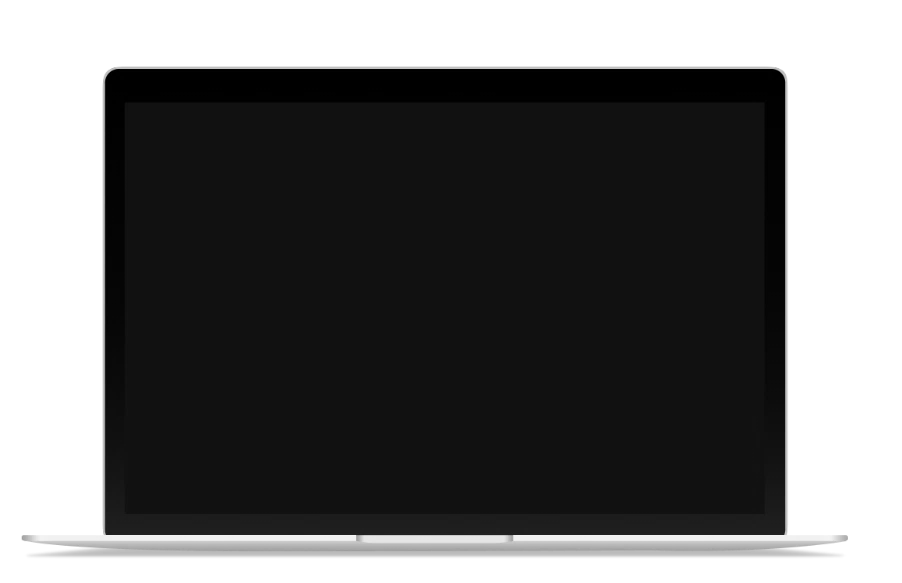 SHOPPING
ARCHITECTURE
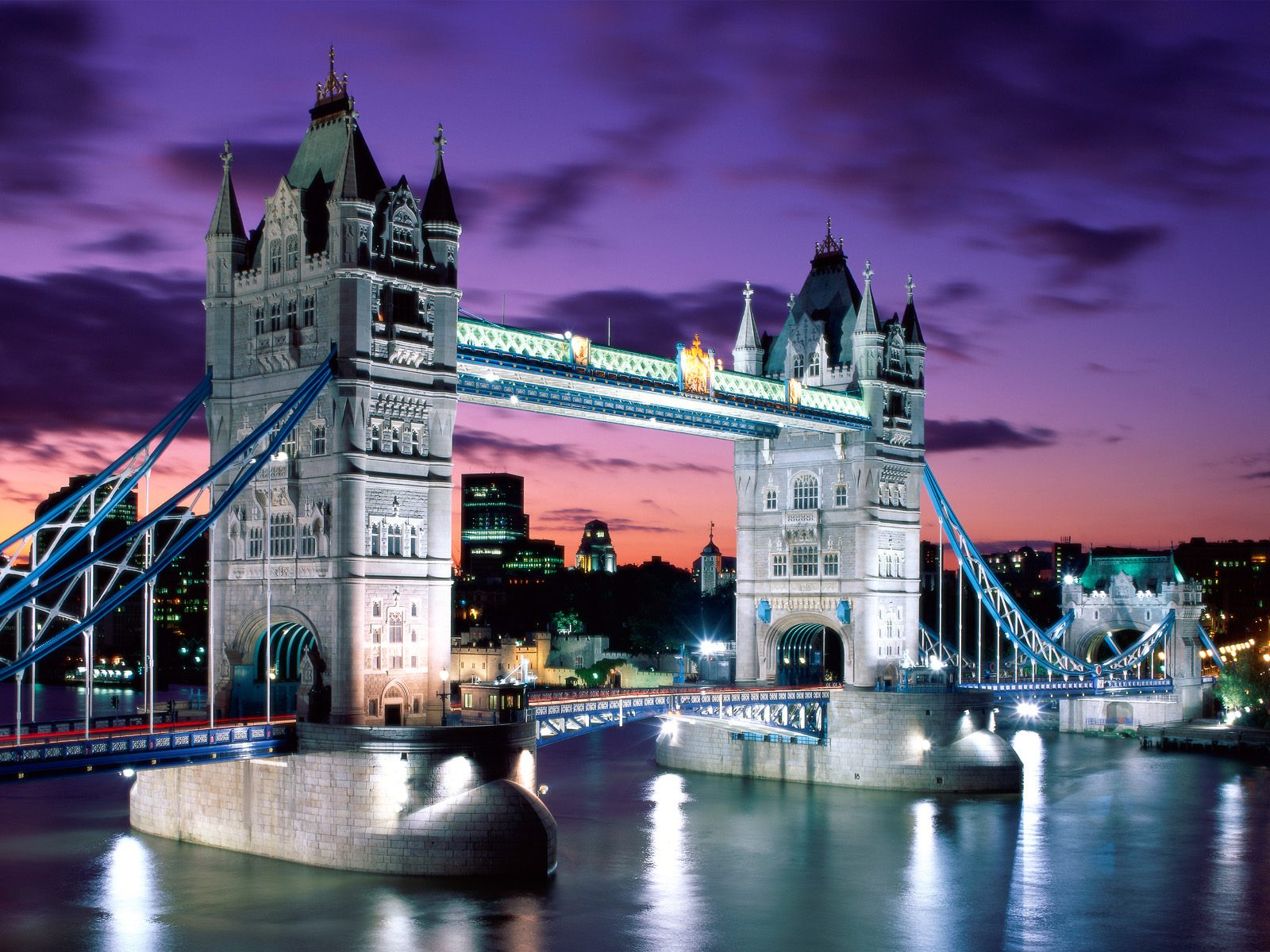 Lorem ipsum dolor sit amet, consectetur adipisicing elit, sed do eiusmod tempor incididunt ut labore et dolore magna aliqua. Ut enim ad minim veniam, quis nostrud.
Standard & Comfortable
S  +  C
Lorem ipsum dolor sit, consectetur and adipisicing elit.
FASHION
&
BUSINESS PAGES
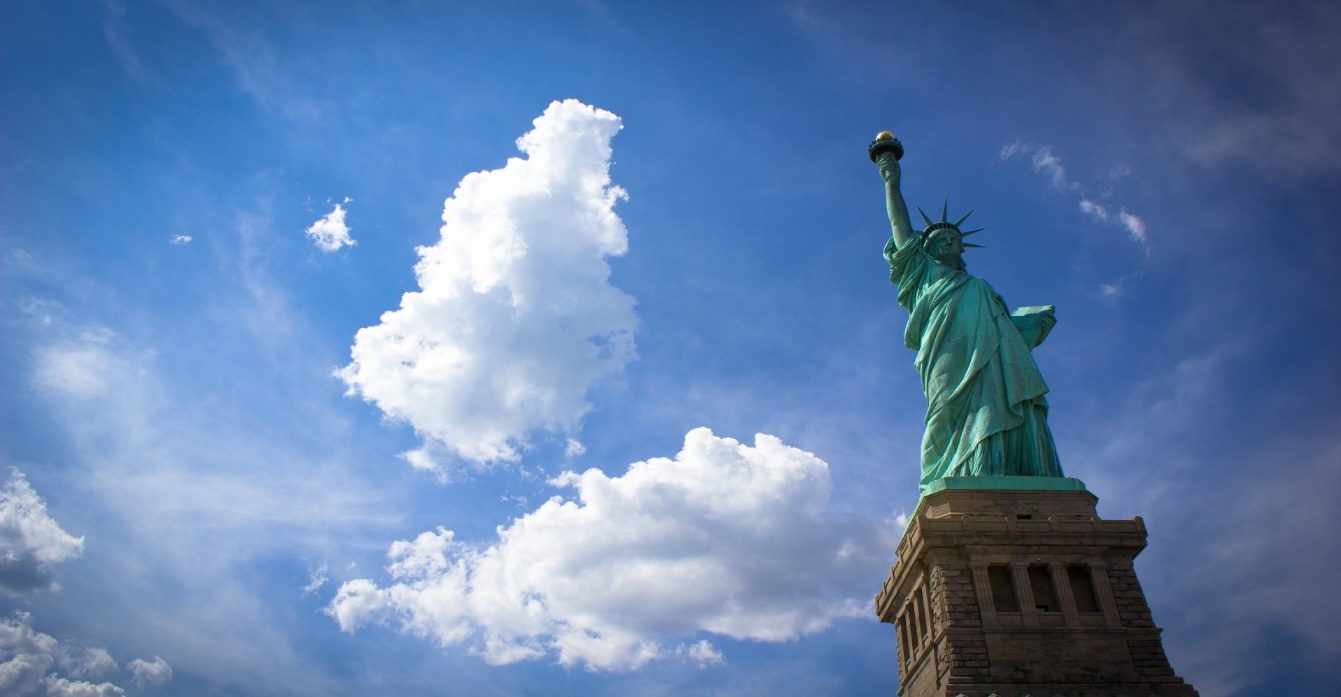 SUBTITLE 01
SUBTITLE 02
SUBTITLE 03
SUBTITLE 04
Lorem ipsum dolor sit, consectetur adipisicing elit, eiusmod tempor dolore magna aliqua.
Lorem ipsum dolor sit, consectetur adipisicing elit, eiusmod tempor dolore magna aliqua.
Lorem ipsum dolor sit, consectetur adipisicing elit,. eiusmod tempor dolore magna aliqua. eiusmod tempor dolore magna aliqua
Lorem ipsum dolor sit, consectetur adipisicing elit, eiusmod tempor dolore magna aliqua. eiusmod tempor dolore magna aliqua
67%
32%
87%
54%
Lorem ipsum dolor sit, consectetur adipisicing elit, eiusmod tempor dolore magna aliqua.
Lorem ipsum dolor sit, consectetur adipisicing elit, eiusmod tempor dolore magna aliqua.
Lorem ipsum dolor sit, consectetur adipisicing elit, eiusmod tempor dolore magna aliqua.
Lorem ipsum dolor sit, consectetur adipisicing elit, eiusmod tempor dolore magna aliqua.
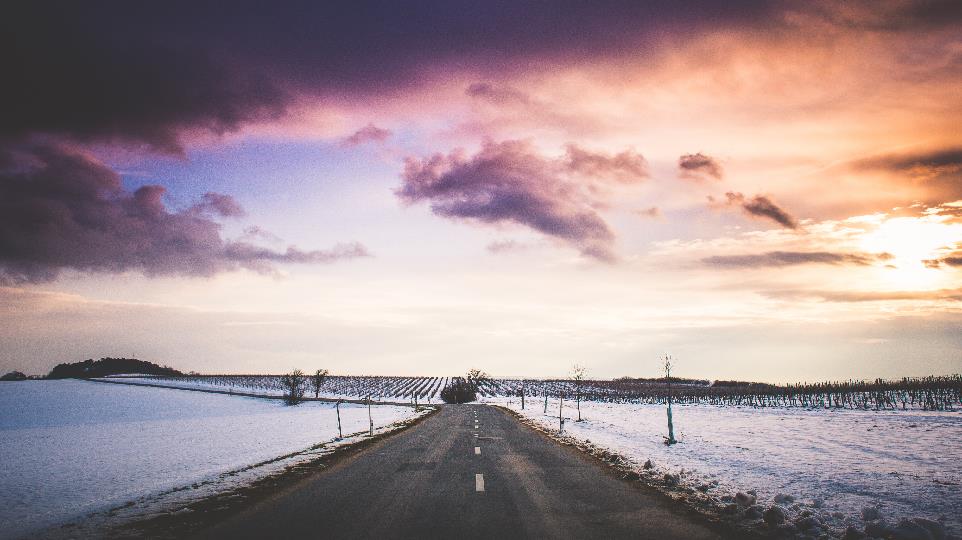 Thanks
BUSINESS  POWERPOINT
this is a sample text. insert your desired text here. Again. this is a dummy text. enter your own text here. this is a sample text.